Государственное учреждение образования «Средняя школа № 26 г.Гродно»
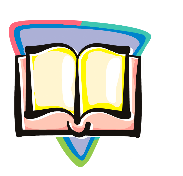 Машины
загадки

ДИДАКТИЧЕСКАЯ ИГРА
Обучение грамоте 
1 класс
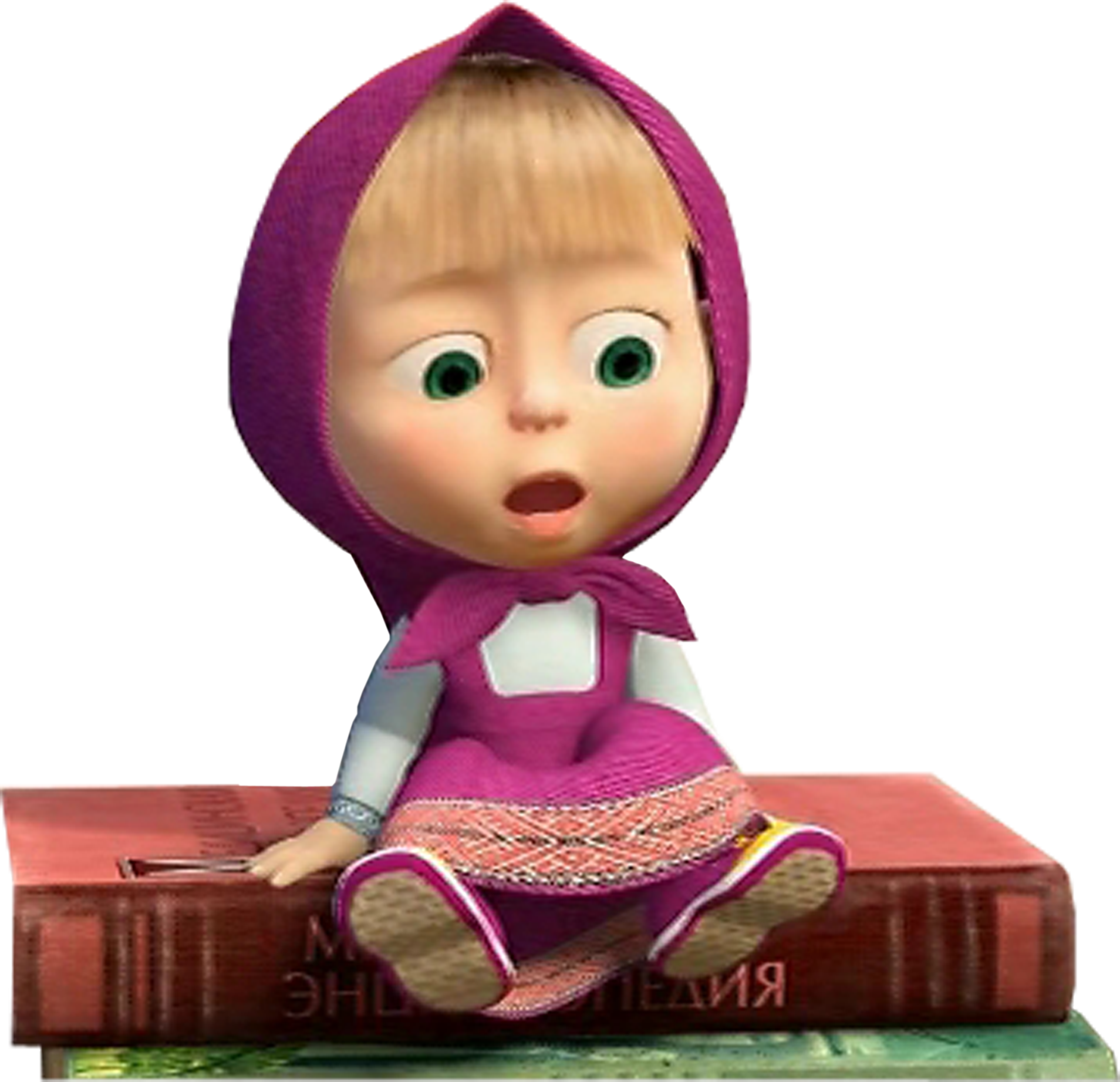 Автор: Кулакова Наталья Ивановна,
учитель начальных классов
2016 год
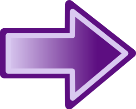 Дорогой друг! 
Давай вместе отгадывать спрятанные слова.  Это  совсем не сложно! Я подскажу тебе: на картинке есть первая буква, а окошки помогут посчитать, сколько в слове будет букв.  Произнеси слово вслух и только потом запиши его. Волшебная клавиатура поможет тебе это сделать.
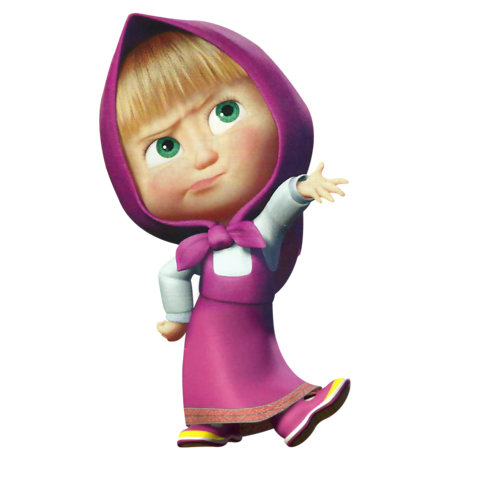 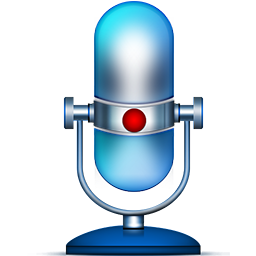 Чтобы услышать задание ещё раз,
нажми красную кнопку на микрофоне!
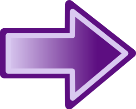 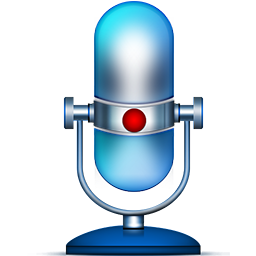 С
Л
О
Н
С
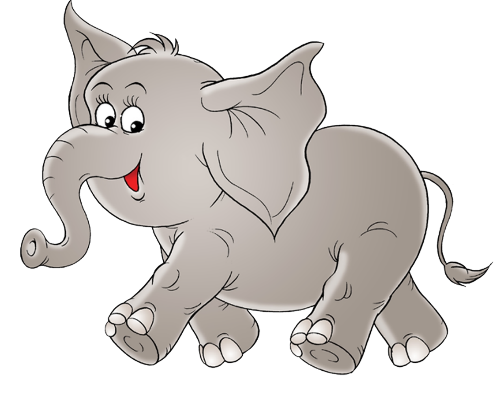 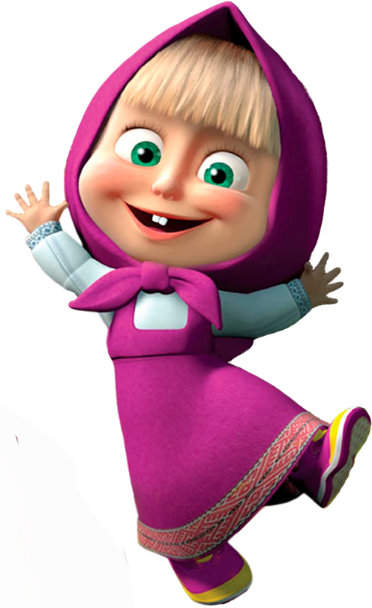 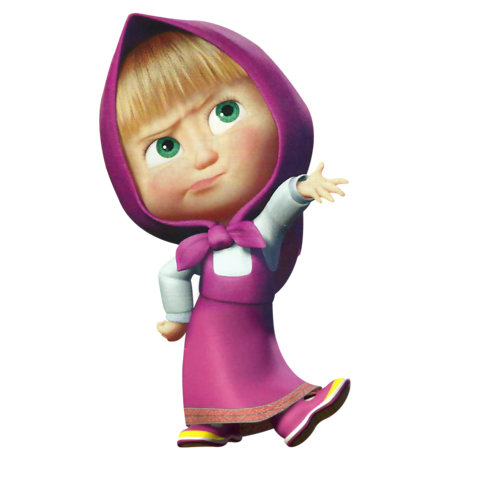 А
Б
В
Г
Д
Е
Ё
Ж
З
И
Й
К
Л
М
Н
О
П
Р
С
Т
У
Ф
Х
Ц
Ч
Ш
Щ
Ъ
Ы
Ь
Э
Ю
Я
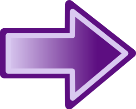 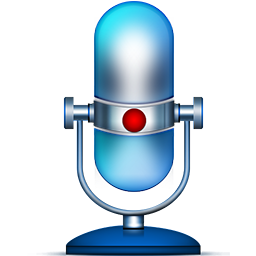 П
Е
Т
У
Х
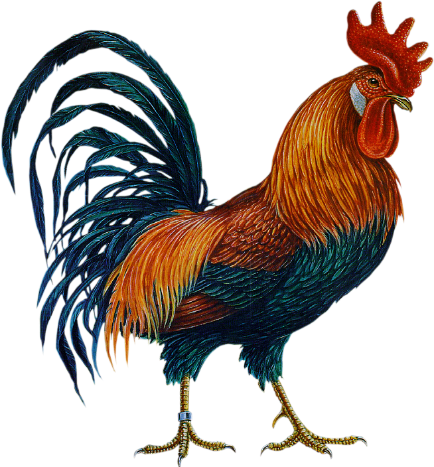 П
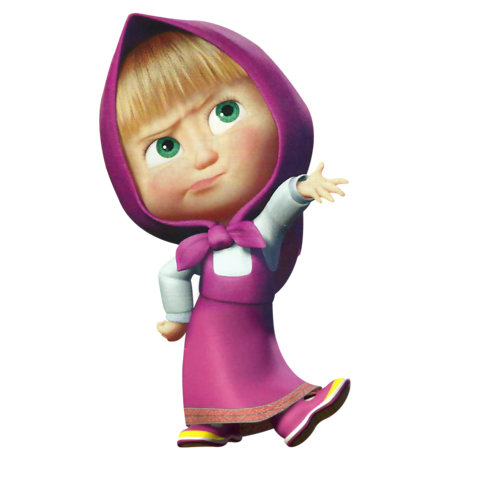 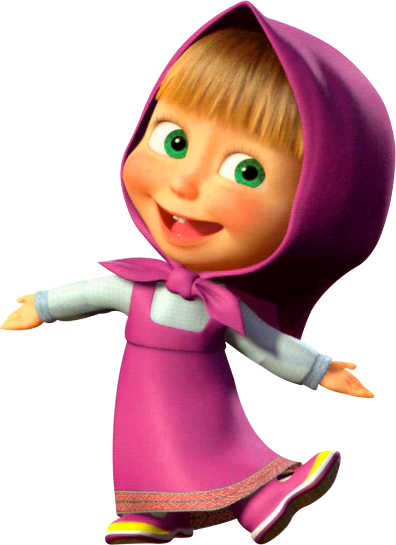 А
Б
В
Г
Д
Е
Ё
Ж
З
И
Й
К
Л
М
Н
О
П
Р
С
Т
У
Ф
Х
Ц
Ч
Ш
Щ
Ъ
Ы
Ь
Э
Ю
Я
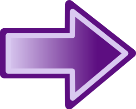 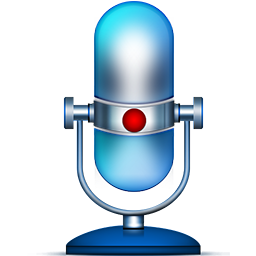 Л
И
С
А
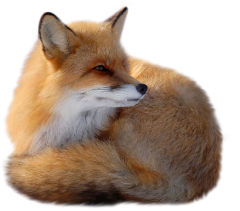 Л
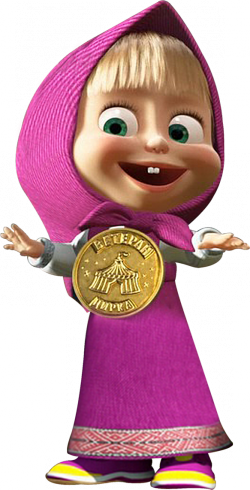 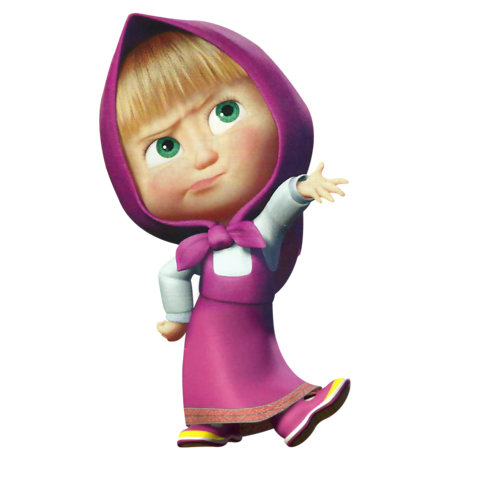 А
Б
В
Г
Д
Е
Ё
Ж
З
И
Й
К
Л
М
Н
О
П
Р
С
Т
У
Ф
Х
Ц
Ч
Ш
Щ
Ъ
Ы
Ь
Э
Ю
Я
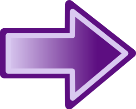 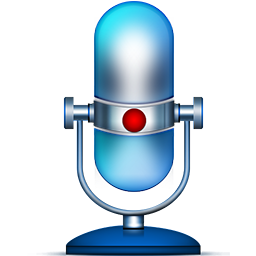 Б
Е
Л
К
А
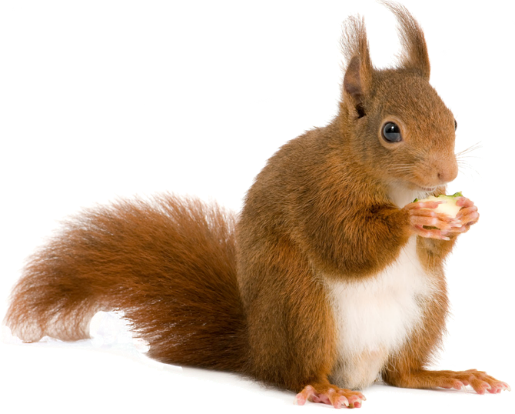 Б
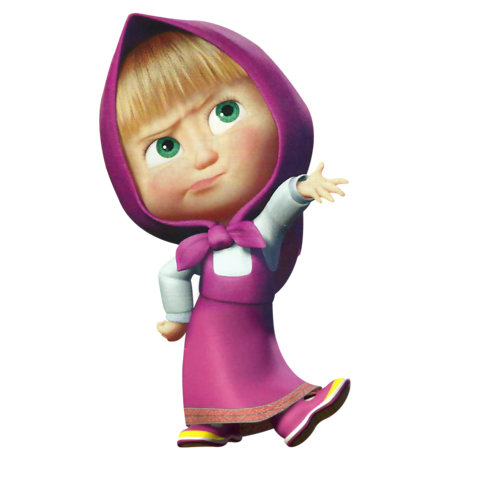 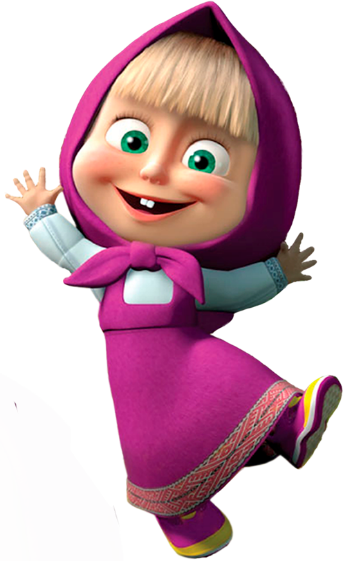 А
Б
В
Г
Д
Е
Ё
Ж
З
И
Й
К
Л
М
Н
О
П
Р
С
Т
У
Ф
Х
Ц
Ч
Ш
Щ
Ъ
Ы
Ь
Э
Ю
Я
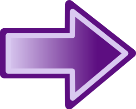 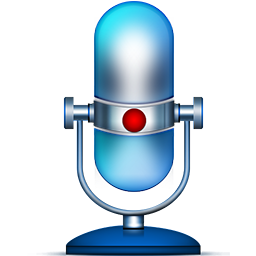 К
Р
О
Л
И
К
К
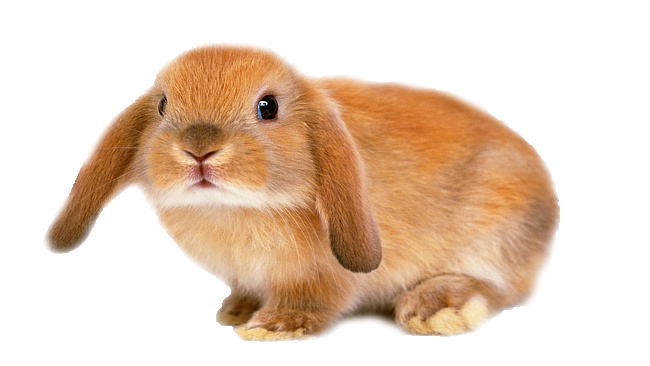 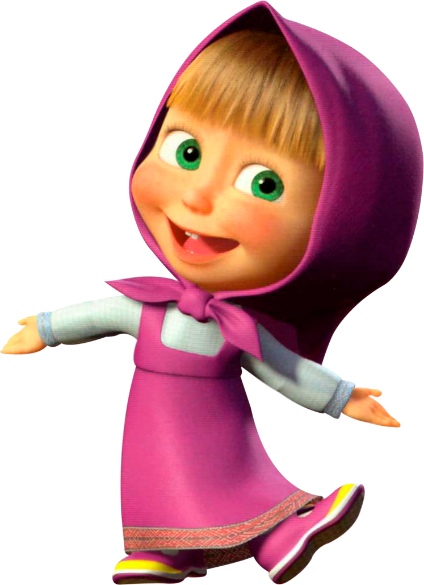 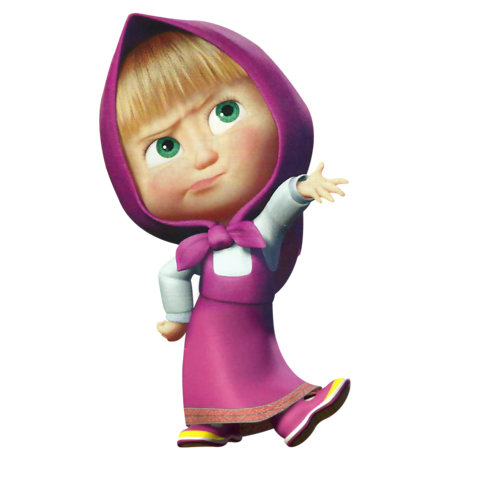 А
Б
В
Г
Д
Е
Ё
Ж
З
И
Й
К
Л
М
Н
О
П
Р
С
Т
У
Ф
Х
Ц
Ч
Ш
Щ
Ъ
Ы
Ь
Э
Ю
Я
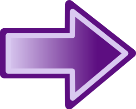 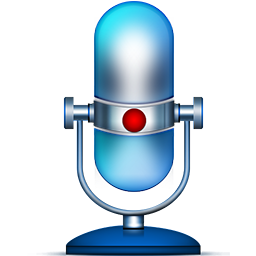 М
Ы
Ш
К
А
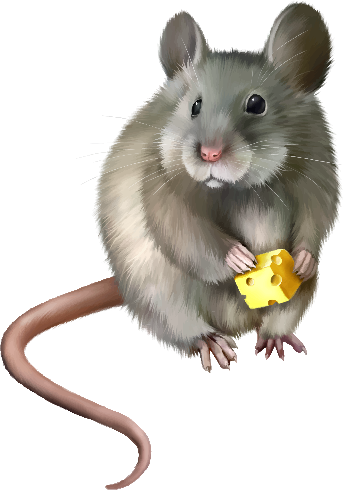 М
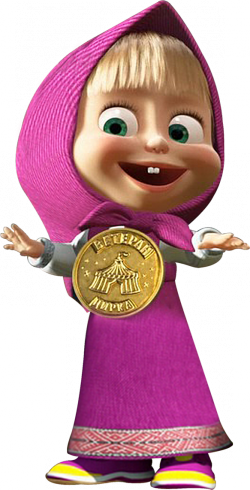 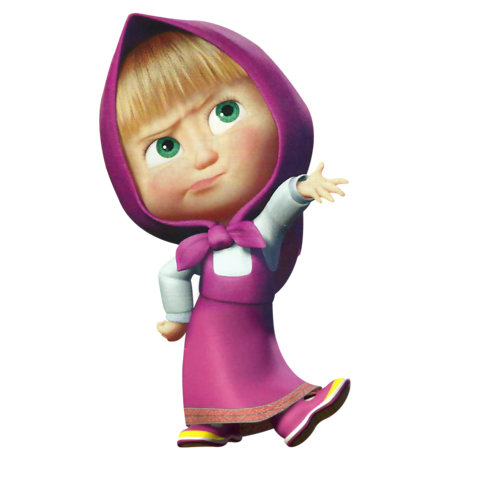 А
Б
В
Г
Д
Е
Ё
Ж
З
И
Й
К
Л
М
Н
О
П
Р
С
Т
У
Ф
Х
Ц
Ч
Ш
Щ
Ъ
Ы
Ь
Э
Ю
Я
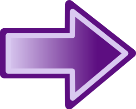 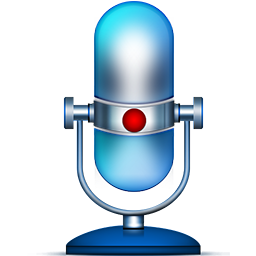 В
О
Л
К
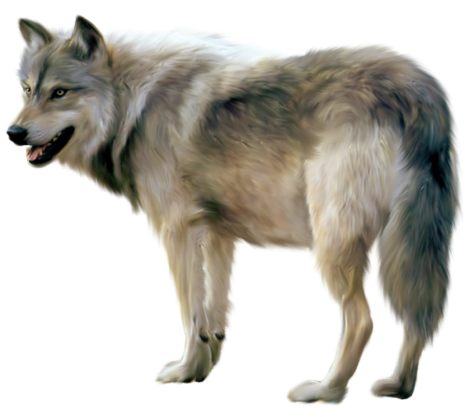 В
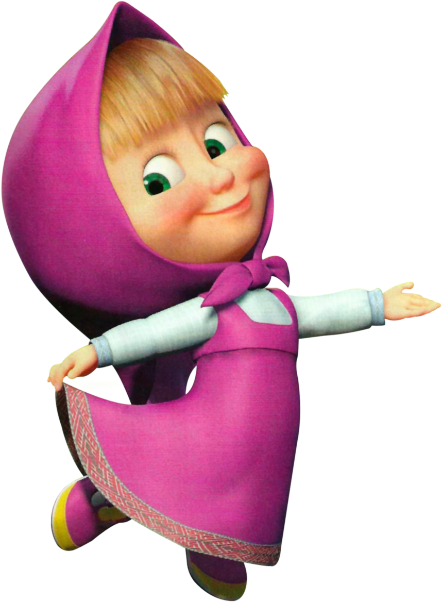 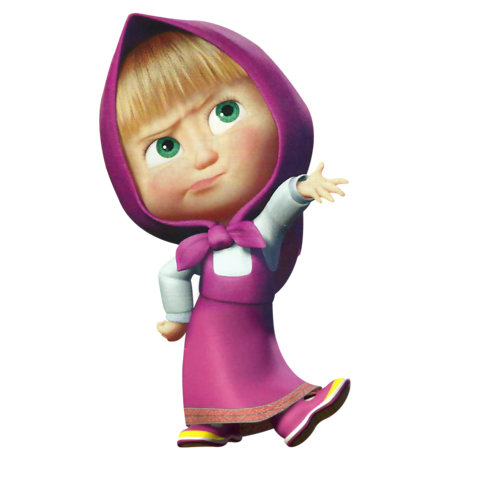 А
Б
В
Г
Д
Е
Ё
Ж
З
И
Й
К
Л
М
Н
О
П
Р
С
Т
У
Ф
Х
Ц
Ч
Ш
Щ
Ъ
Ы
Ь
Э
Ю
Я
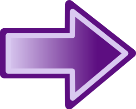 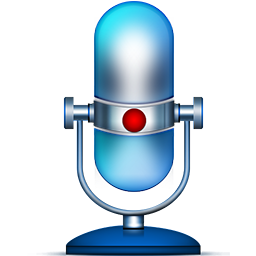 К
О
Ш
К
А
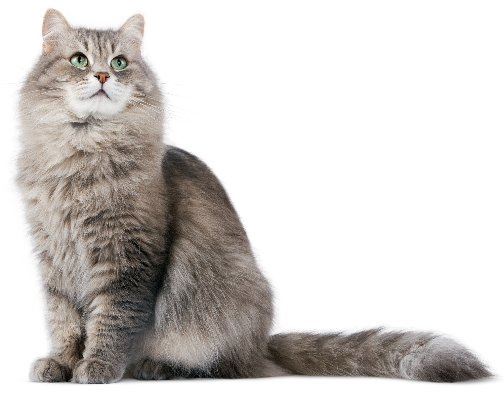 К
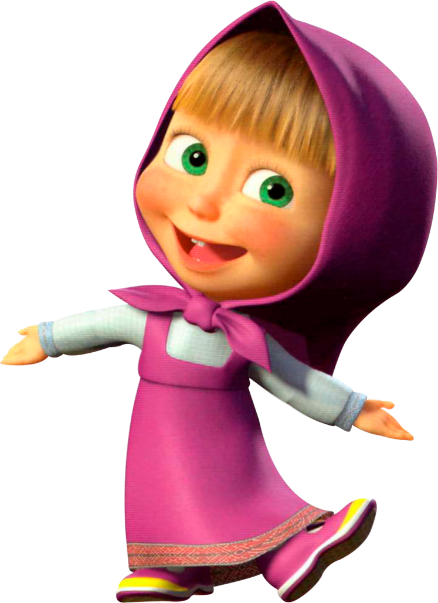 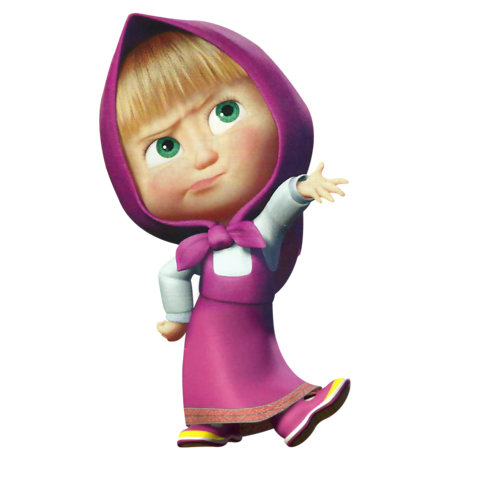 А
Б
В
Г
Д
Е
Ё
Ж
З
И
Й
К
Л
М
Н
О
П
Р
С
Т
У
Ф
Х
Ц
Ч
Ш
Щ
Ъ
Ы
Ь
Э
Ю
Я
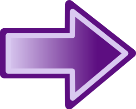 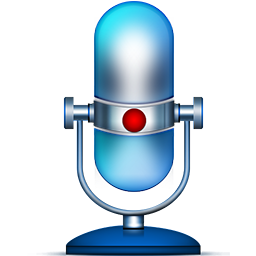 Е
Н
О
Т
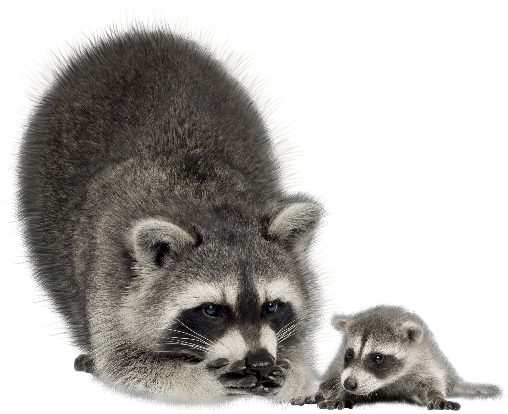 Е
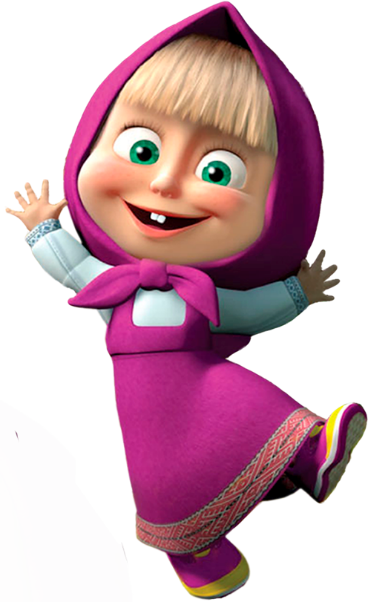 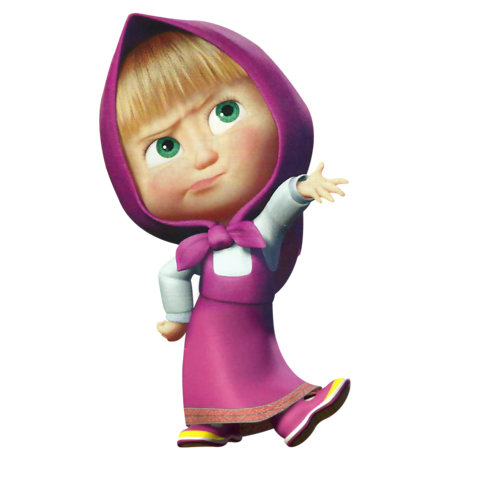 А
Б
В
Г
Д
Е
Ё
Ж
З
И
Й
К
Л
М
Н
О
П
Р
С
Т
У
Ф
Х
Ц
Ч
Ш
Щ
Ъ
Ы
Ь
Э
Ю
Я
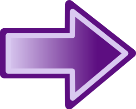 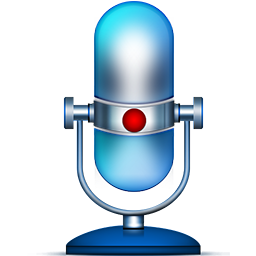 З
Е
Б
Р
А
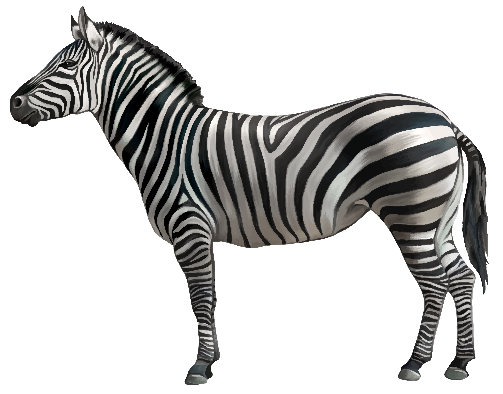 З
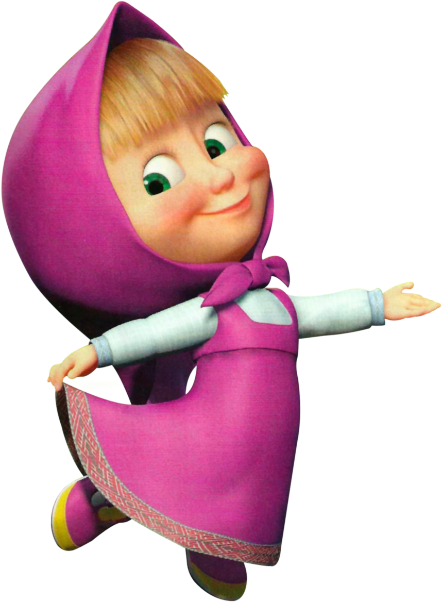 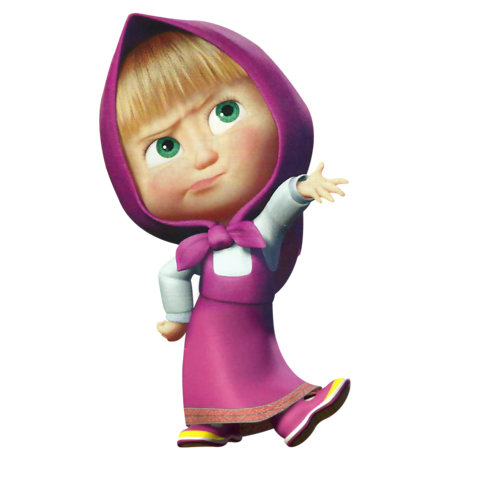 А
Б
В
Г
Д
Е
Ё
Ж
З
И
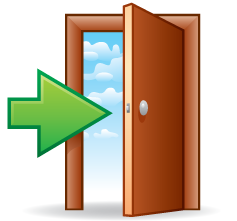 Й
К
Л
М
Н
О
П
Р
С
Т
У
Ф
Х
Ц
Ч
Ш
Щ
Ъ
Ы
Ь
Э
Ю
Я
ИСТОЧНИКИ:
слон                     микрофон                     
Маша
петух 
лиса
белка
мышка
волк
кошка
кролик
енот
зебра
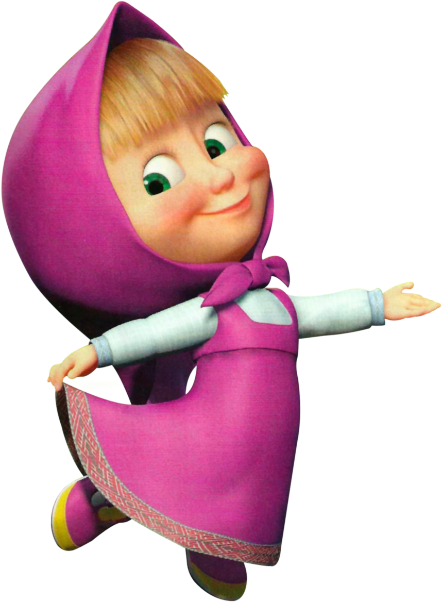 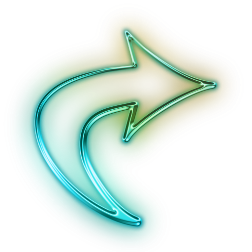 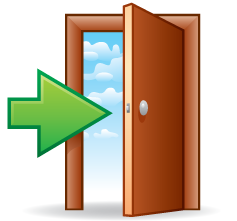